В треугольнике ABC  
 AC=BC. Внешний угол при вершине B  равен 146∘ . Найдите угол C . Ответ дайте в градусах.
В треугольнике ABC 
 угол C  равен 90∘ , AC=12 , tgA= 

 Найдите AB .
Высота BH ромба ABCD 
делит его сторону AD на отрезки AH=44 и HD=11. Найдите площадь ромба.
Биссектриса CM  треугольника ABC  делит сторону AB  на отрезки AM=10  и MB=18 . Касательная к описанной окружности треугольника ABC , проходящая через точку C , пересекает прямую AB  в точке D . Найдите CD .
В треугольнике ABC  
проведена биссектриса AL , угол ALC  равен 112∘ , угол ABC  равен 106∘ . Найдите угол ACB . Ответ дайте в градусах.
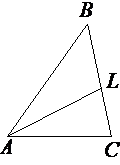